Презентація
Навчальної дисципліни
«ВНУТРІШНІЙ І ЗОВНІШНІЙ АУДИТ»
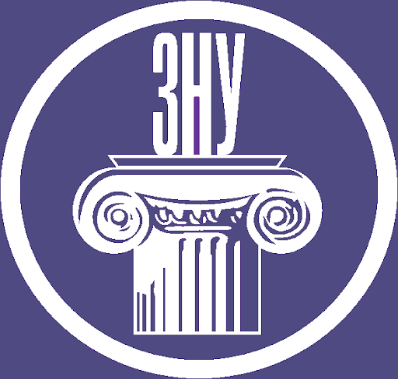 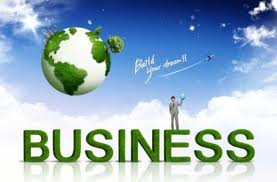 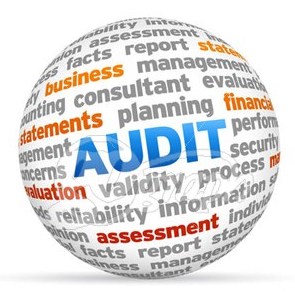 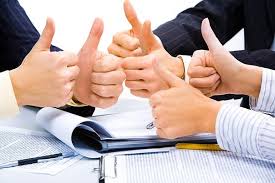 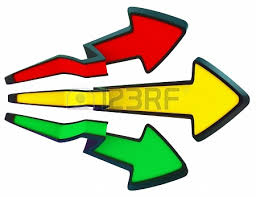 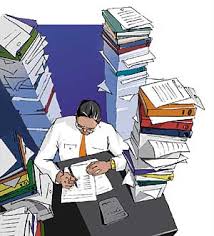 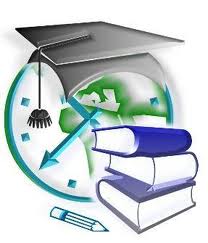 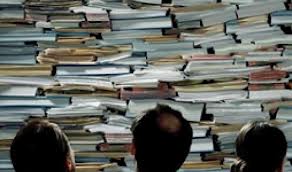 Місце дисципліни у фаховій моделі підготовки фахівця
Мета дисципліни
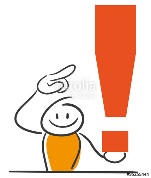 формування теоретичних знань і набуття практичних навичок з організації та проведення внутрішнього аудиту для використання його результатів, 
як інформаційної бази для прийняття ефективних управлінських рішень, а також використання 
Міжнародних стандартів аудиту 
в аудиторській практиці
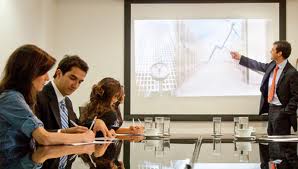 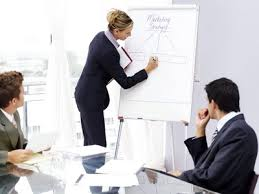 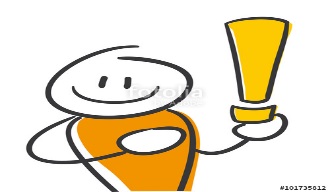 Основні змістовні модулі дисципліни
Основні фахові компетентності, які формує дисципліна та конкурентні переваги, 
які можуть забезпечувати набуті компетентності
Основні фахові компетентності, які формує дисципліна та конкурентні переваги, 
які можуть забезпечувати набуті компетентності :
Навчально-методичне, наукове 
та Інформаційне забезпечення
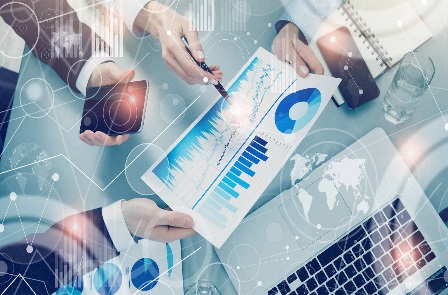 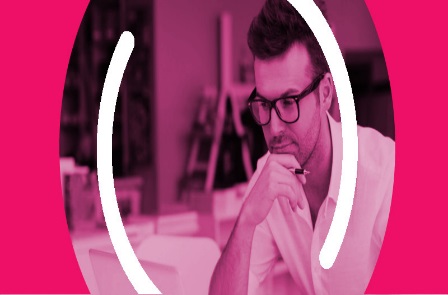 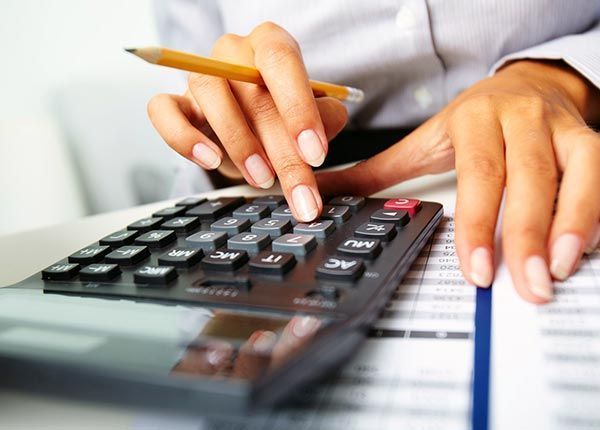 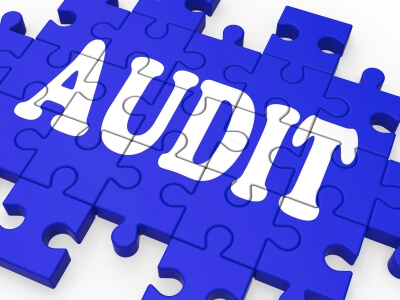 Інформація про  Викладача
Проскуріна Неля Миколаївна
доктор економічних наук, професор,
професор кафедри обліку та оподаткування

Контакти:
E-mail: profauditzp@urk.net
Тел. моб. 067 610 40 47
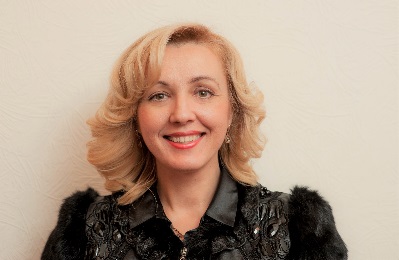 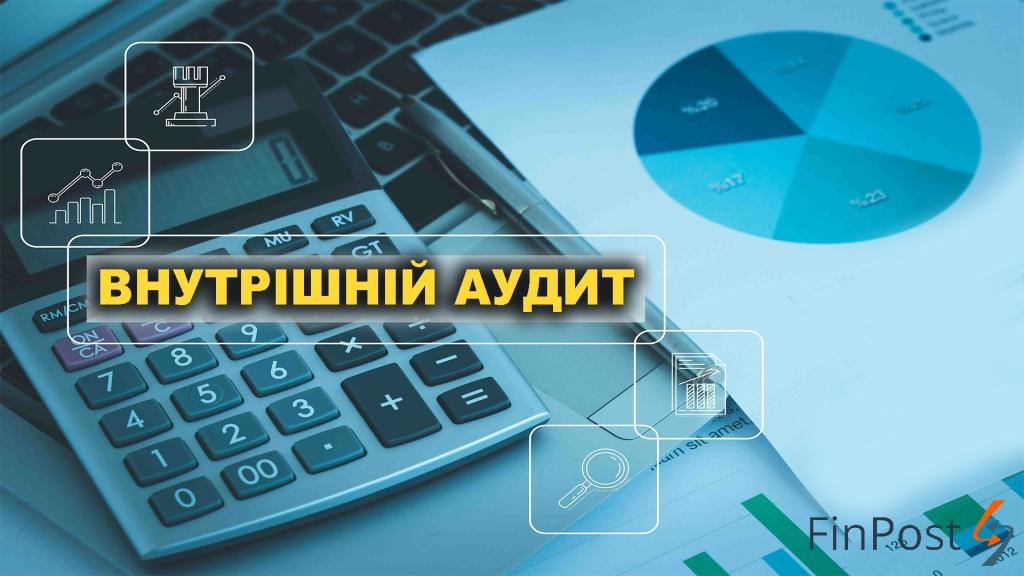 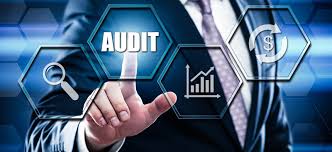 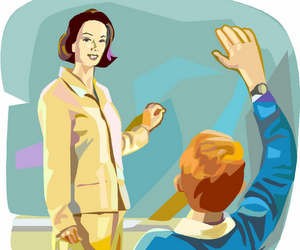 «Педагогіка – наука і мистецтво одночасно, то й підхід до вибору методів навчання 
має ґрунтуватися на творчості педагога, з одного боку, і відповідати вимогам
 принципу системності – з іншого» 
Кузьмінський А.І.
Застосування інноваційних технологій навчання :
У процесі викладання навчальної дисципліни для активізації навчально-пізнавальної діяльності студентів передбачене застосування інноваційних навчальних технологій, що досягається за допомогою застосування наочності:
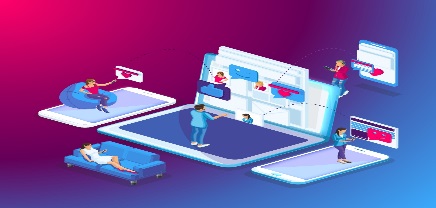 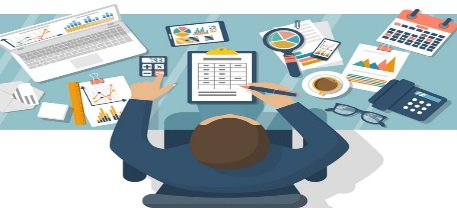